Towards Sustainable Development – Greening EU Development Cooperation
Module 3a: 
Entry points for mainstreaming in the cycle of operations
[Speaker Notes: A. Intervention logic as theory of change - LFA here
B. Phases (start with exercise )
Programming
Identification and Formulation
Implementation
Completion/Closure and Follow up
 
C. Important choices to be made during the phases of development actions	 (exercise on stakeholder analysis and choice of partners – force field diagram)
Aid modalities as one choice to make
D. Stakeholder analysis (light)
E. Policy dialogue (light)]
Environment and climate risk screening
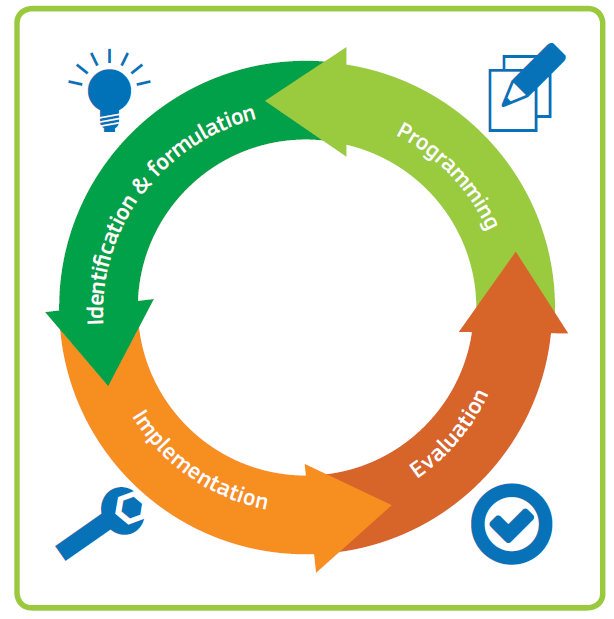 Strategic Environmental Assessment (SEA)
Country Environmental Profile (CEP)
Environmental Impact Assessment (EIA)
Climate Risk Assessment (CRA)
Identification/formulation studies
Policy dialogue
Mid term evaluations
Budget support eligibility assessment
Final evaluations
Environmental Management Plan (EMP)
Climate Risk Management Plan (CRMP)
Performance indicators
Monitoring missions
2
ROM
[Speaker Notes: Implementation – is the forgotten phase]